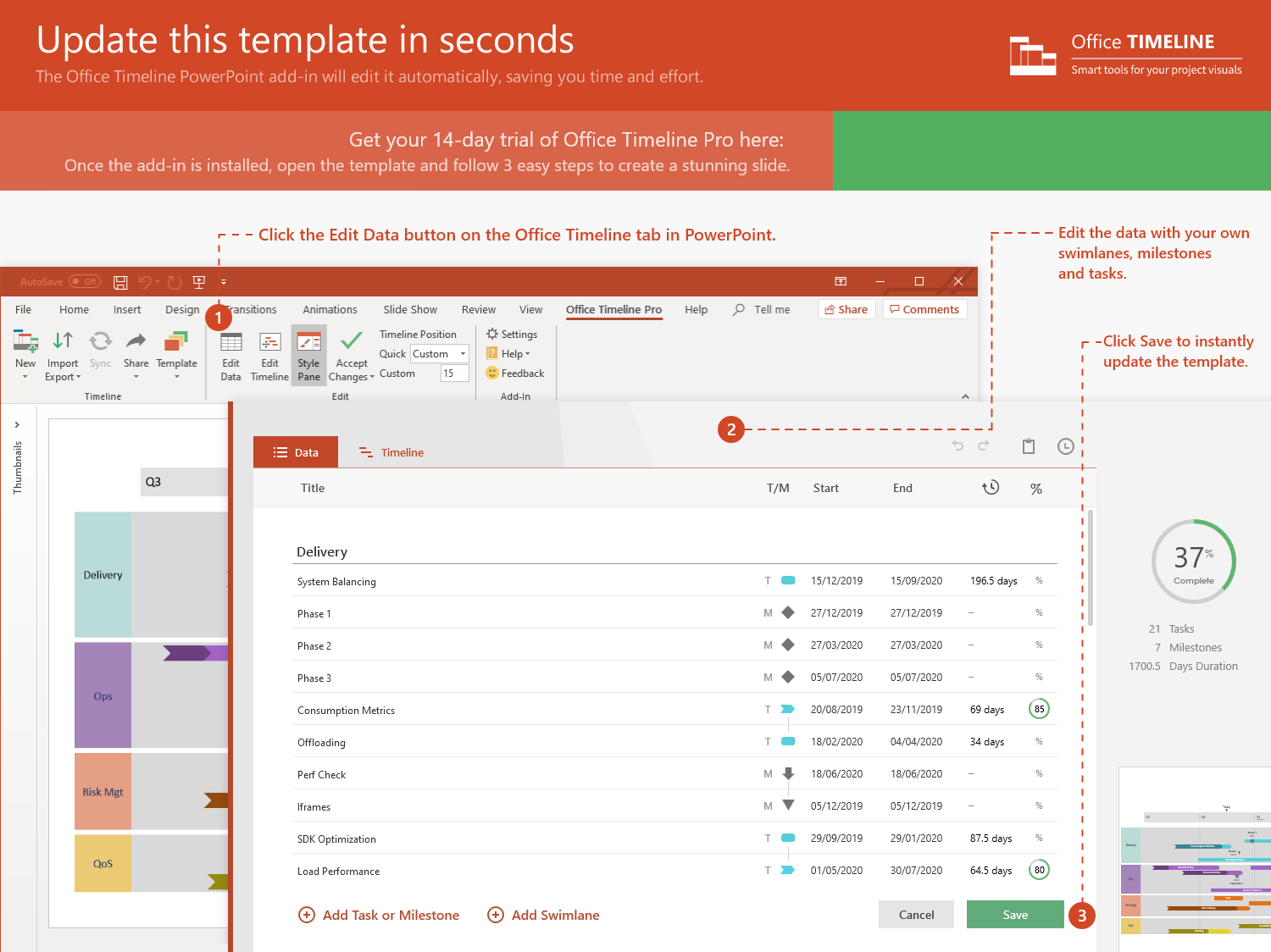 https://www.officetimeline.com/14-days-trial
1/15 - 4/30
76 days
Recruit
3/30 - 4/30
24 days
Legal Agreements
4/15 - 6/30
55 days
Architecture Review
4/15 - 6/30
55 days
Training Calls
6/29 - 11/3
92 days
Partner Development
10/15 - 11/30
33 days
Marketing
Validation Call 3
10.11.2021
Validation Call 2
Validation Call 1
08.15.2021
06.30.2021
2021
2021
Jan
Feb
Mar
Apr
May
Jun
Jul
Aug
Sep
Oct
Nov
Today
01.15.2021
11.30.2021
Project Start
Project End